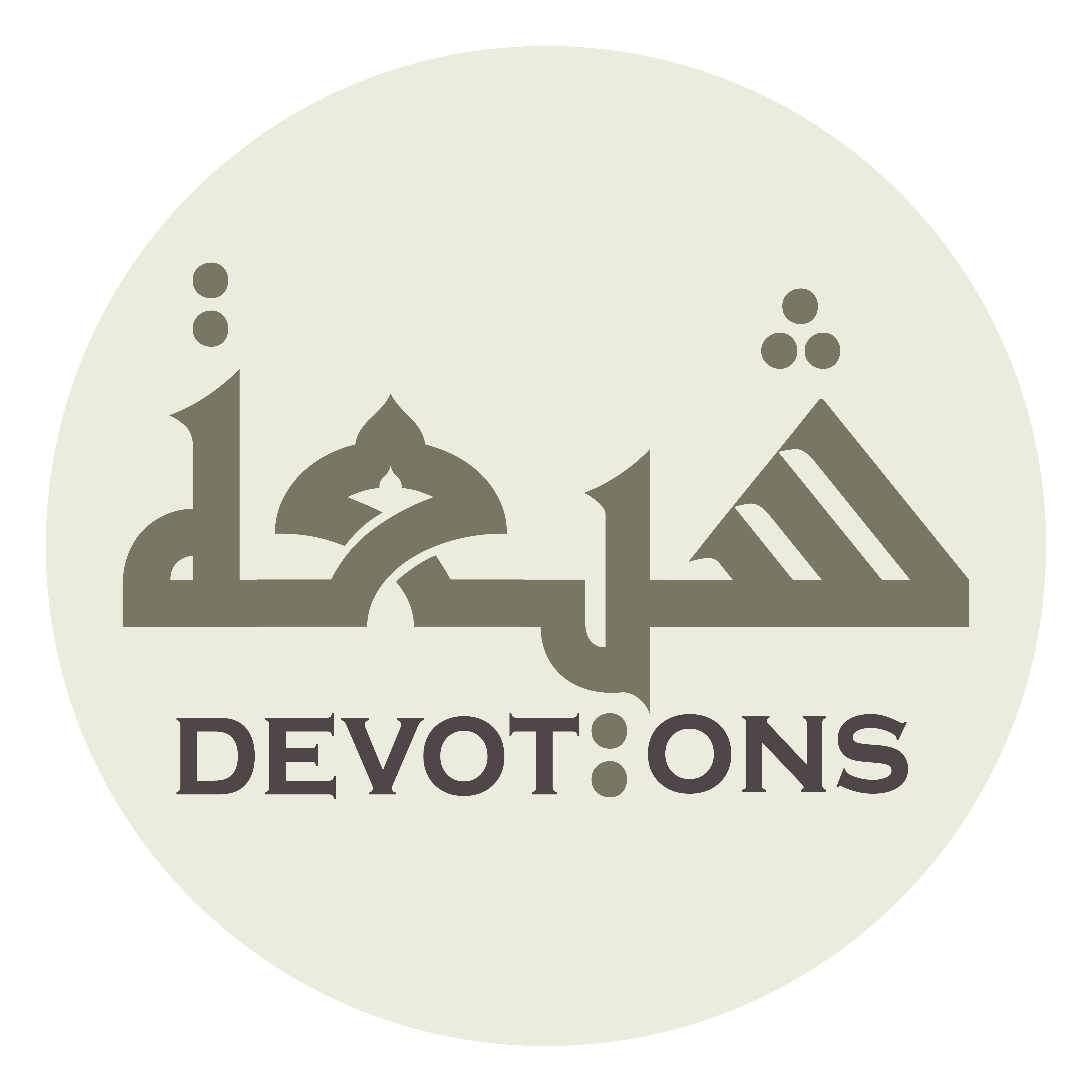 Dua for Qunoot - 3 [27:19]
رَبِّ أَوْزِعْنِىٓ أَنْ أَشْكُرَ نِعْمَتَكَ الَّتِىٓ أَنْعَمْتَ عَلَيَّ وَعَلَى وَٰلِدَيَّ وَأَنْ أَعْمَلَ صَـٰلِحًا تَرْضَىٰهُ وَأَدْخِلْنِيْ بِرَحْمَتِكَ فِيْ عِبَادِكَ الصَّـٰلِحِيْنَ
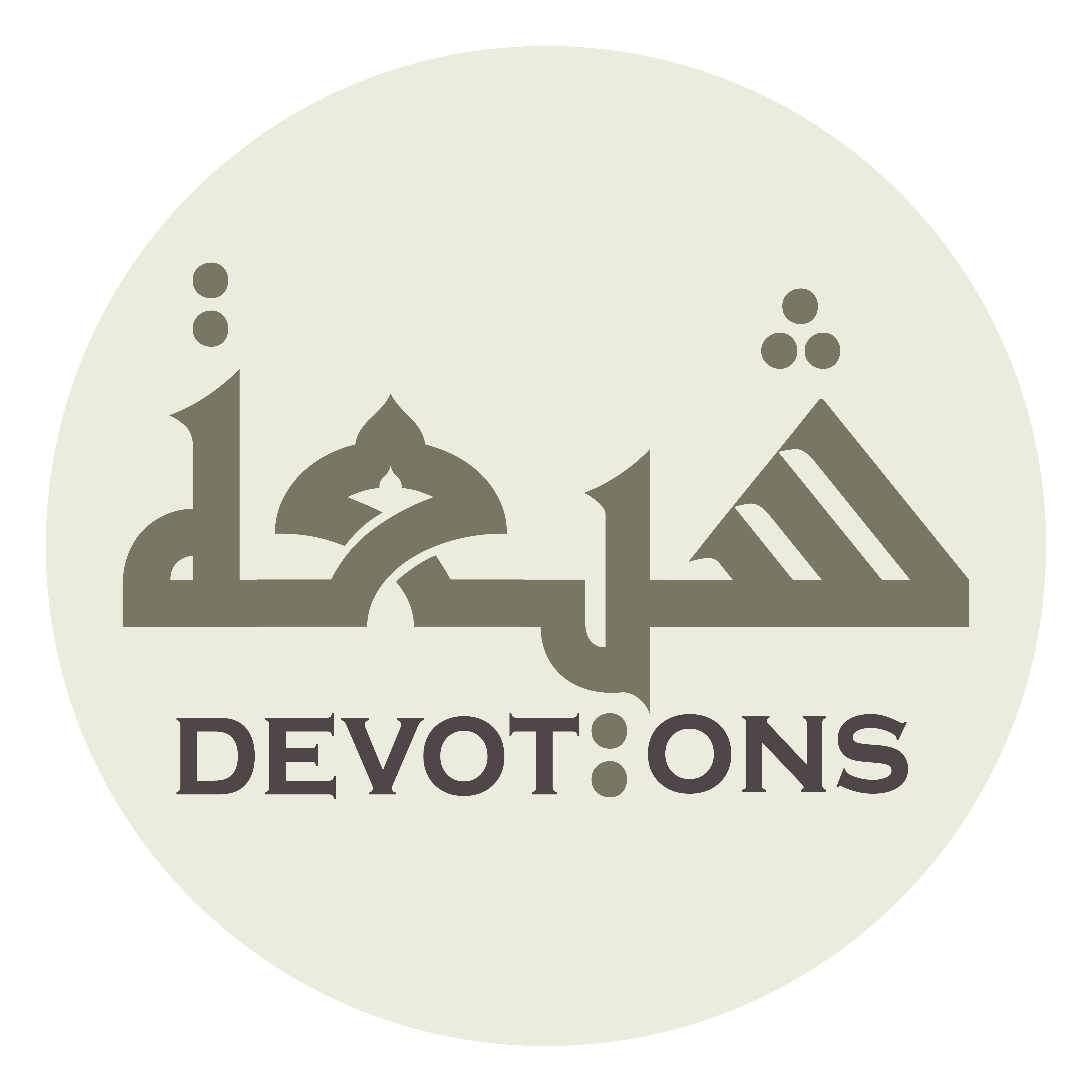 بِسْمِ اللَّـهِ الرَّحْمَـٰنِ الرَّحِيمِ

bismillāhir raḥmānir raḥīm

In the Name of Allāh,the All-beneficent, the All-merciful.
Dua for Qunoot - 3 [27:19]
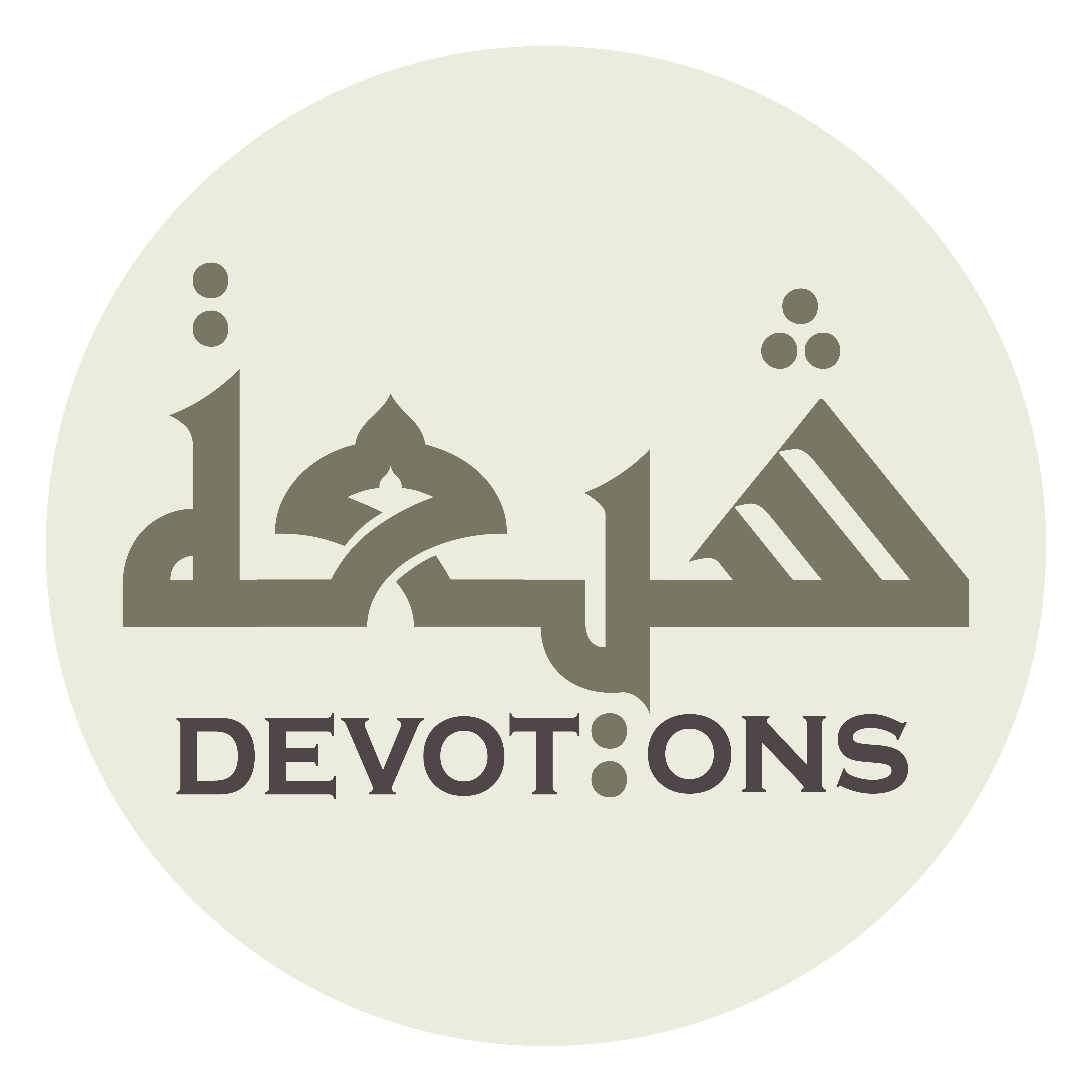 رَبِّ أَوْزِعْنِىٓ أَنْ أَشْكُرَ نِعْمَتَكَ الَّتِىٓ أَنْعَمْتَ عَلَيَّ وَعَلَى وَٰلِدَيَّ وَأَنْ أَعْمَلَ صَـٰلِحًا تَرْضَىٰهُ وَأَدْخِلْنِيْ بِرَحْمَتِكَ فِيْ عِبَادِكَ الصَّـٰلِحِيْنَ

rabbi awzi`nī an ashkura ni`matakal latī an`amta `alayya wa`alā wālidayya wa-an a`mala ṣāliḥan tarḍāhu wa-adkhilnī biraḥmatika fī `ibādikaṣ ṣāliḥīn

My Lord! grant me that I should be grateful for Thy favor which Thou hast bestowed on me and on my parents, and that I should do good such as Thou art pleased with, and make me enter, by Thy mercy, into Thy servants, the good ones.
Dua for Qunoot - 3 [27:19]